Альжанов Артем
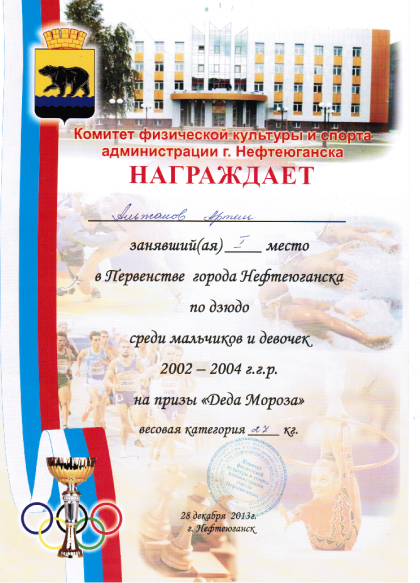 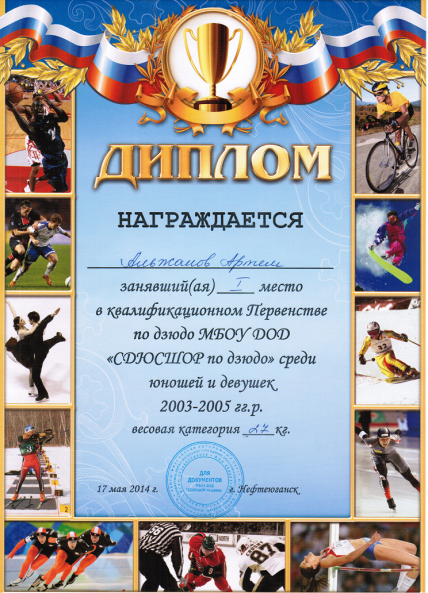 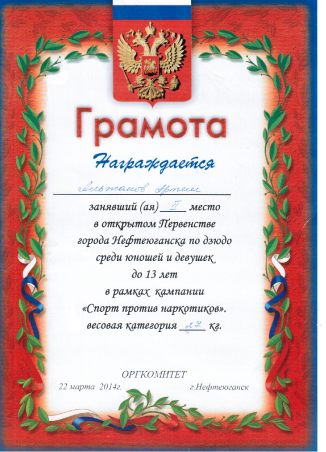